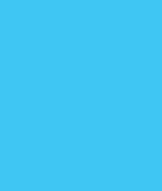 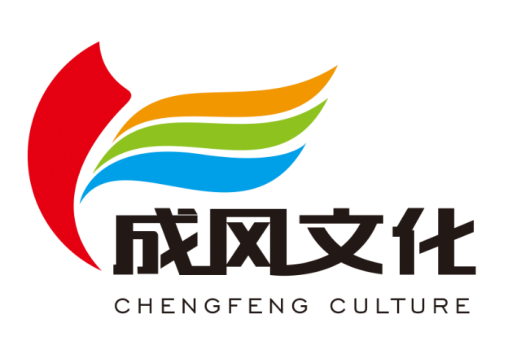 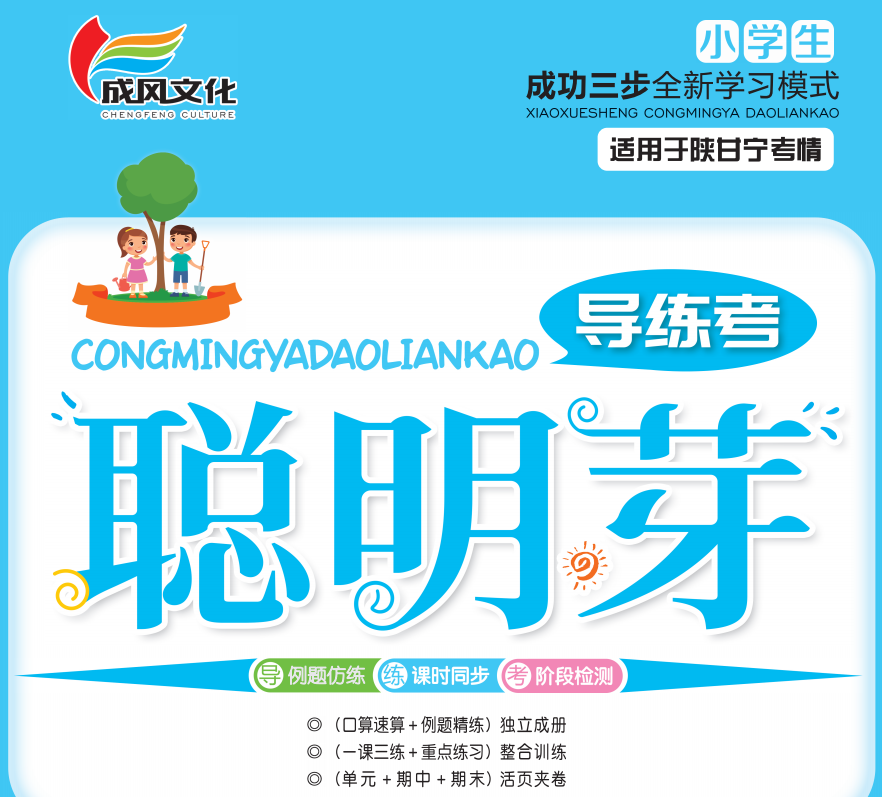 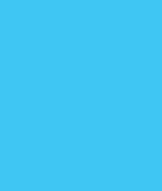 8数学广角——搭配(二)
第1课时简单的排列问题
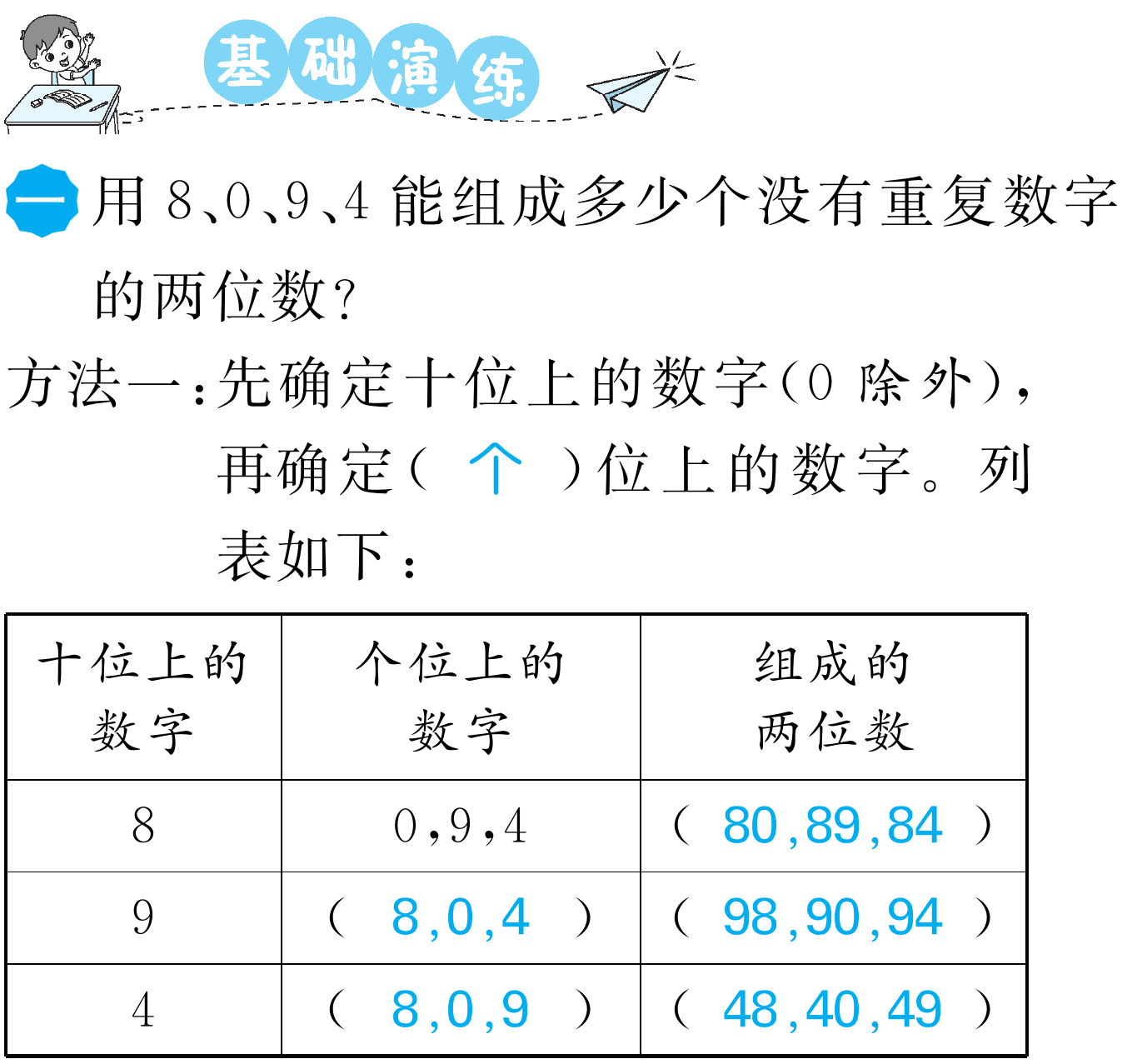 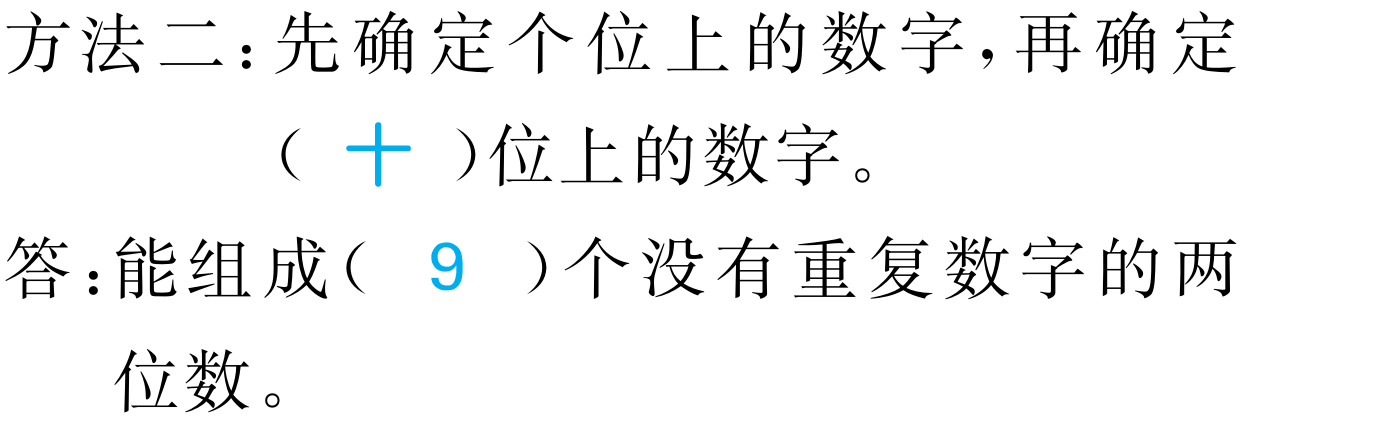 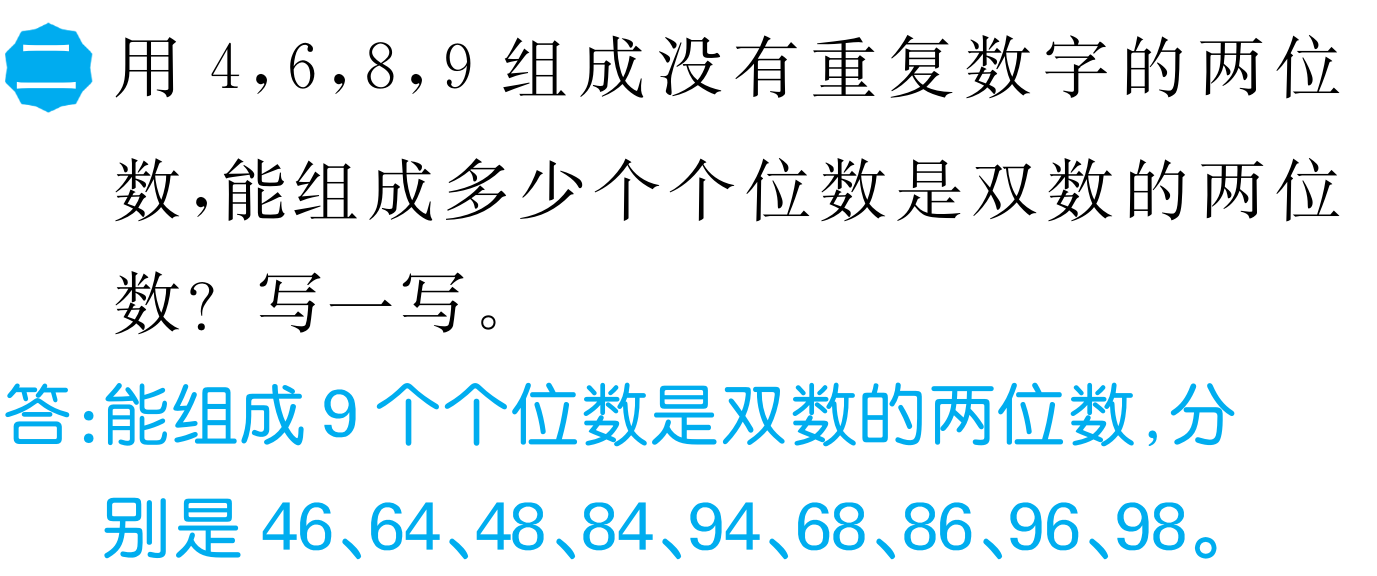 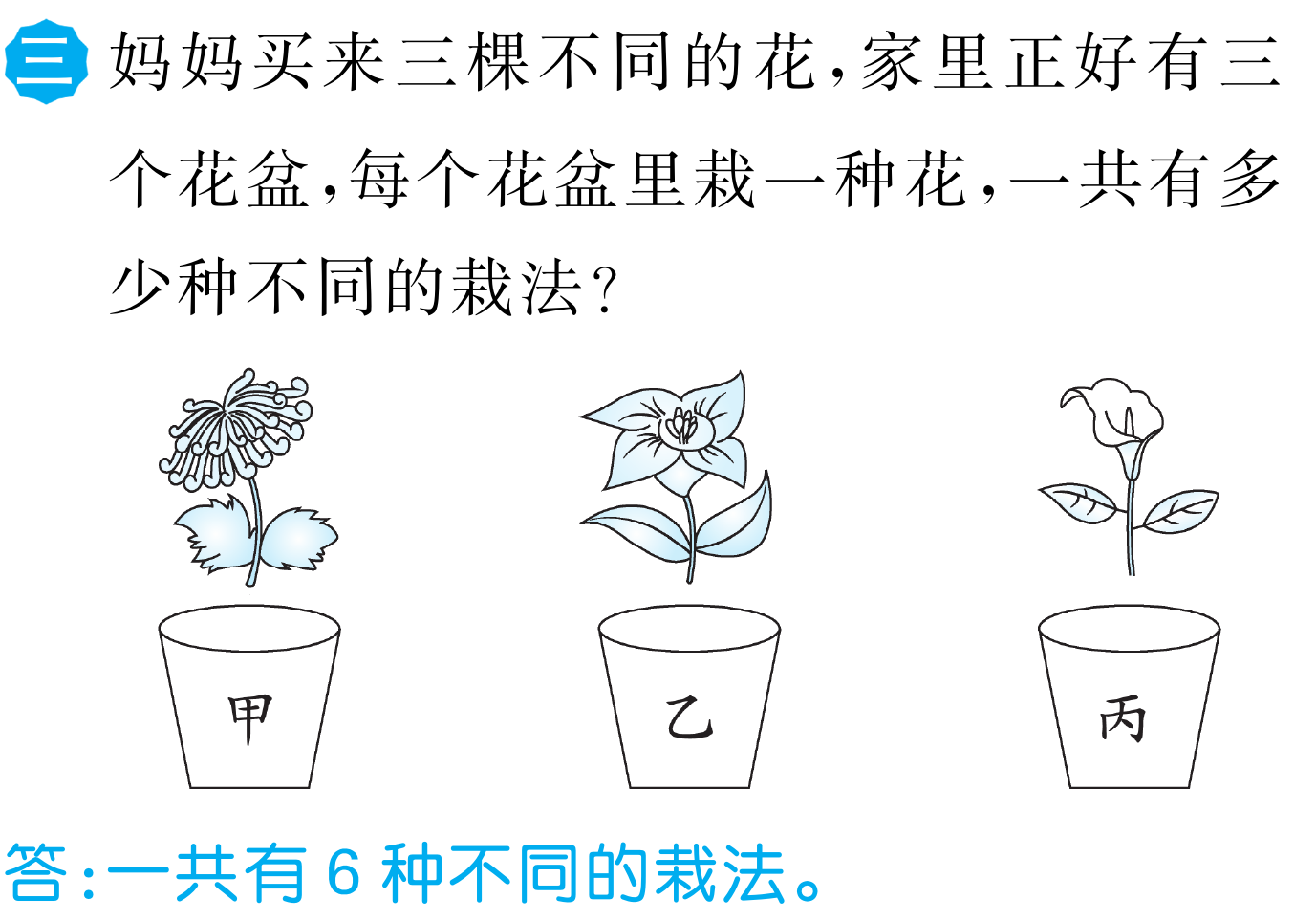 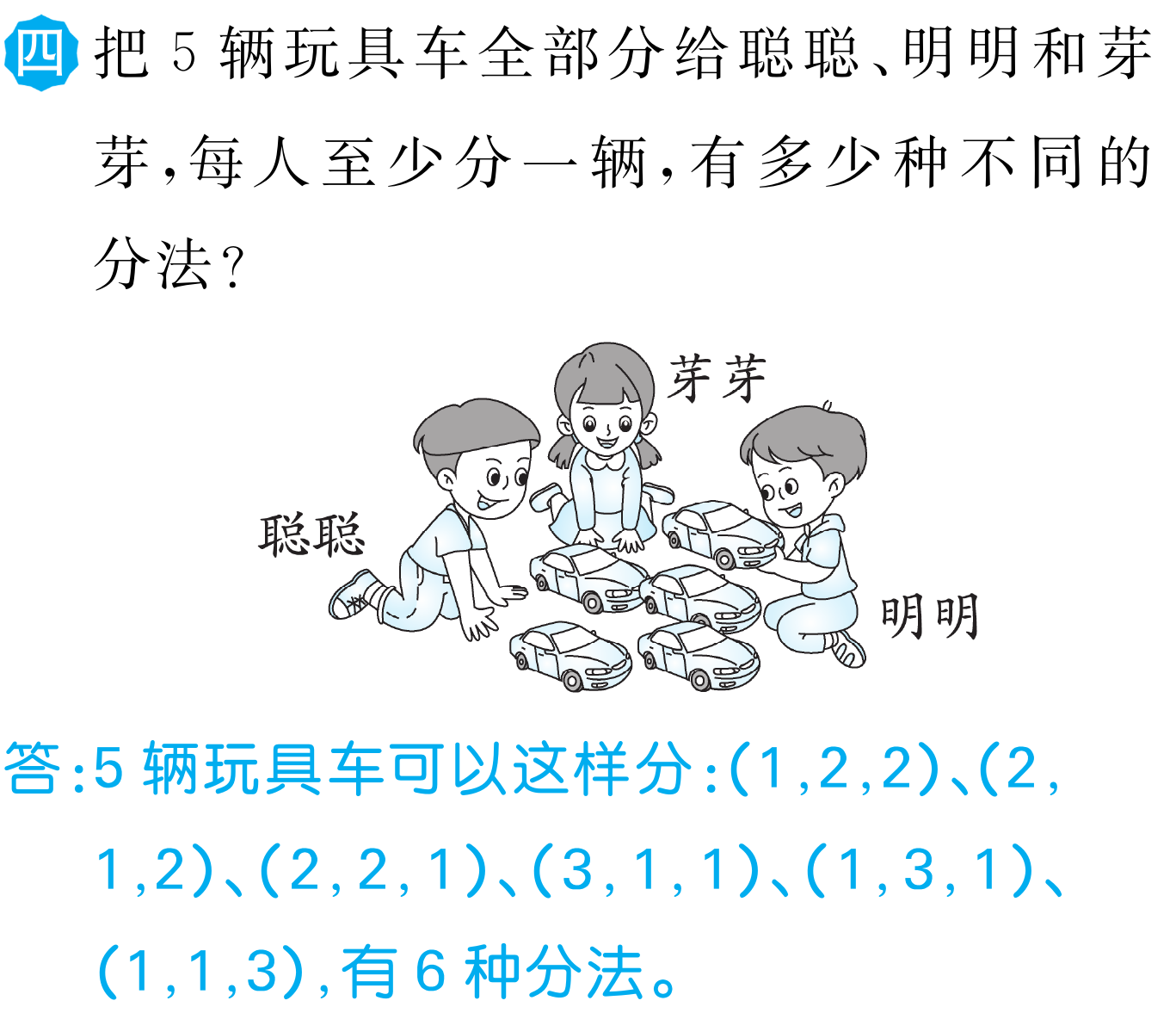 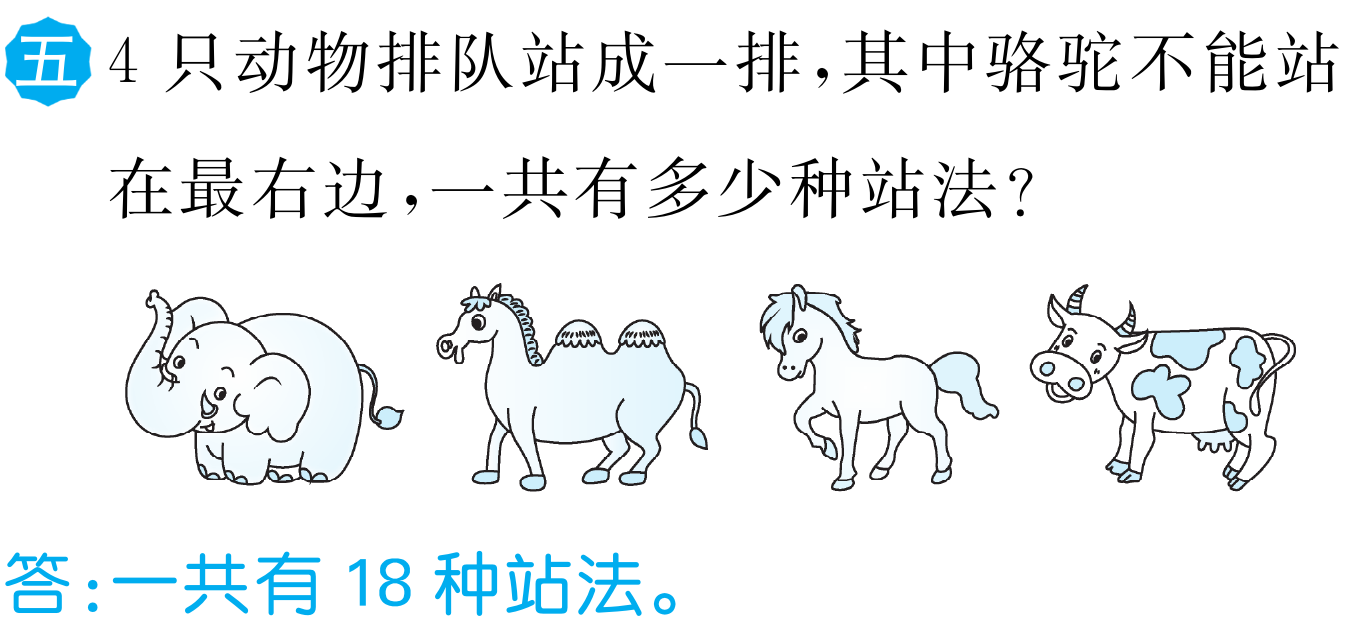 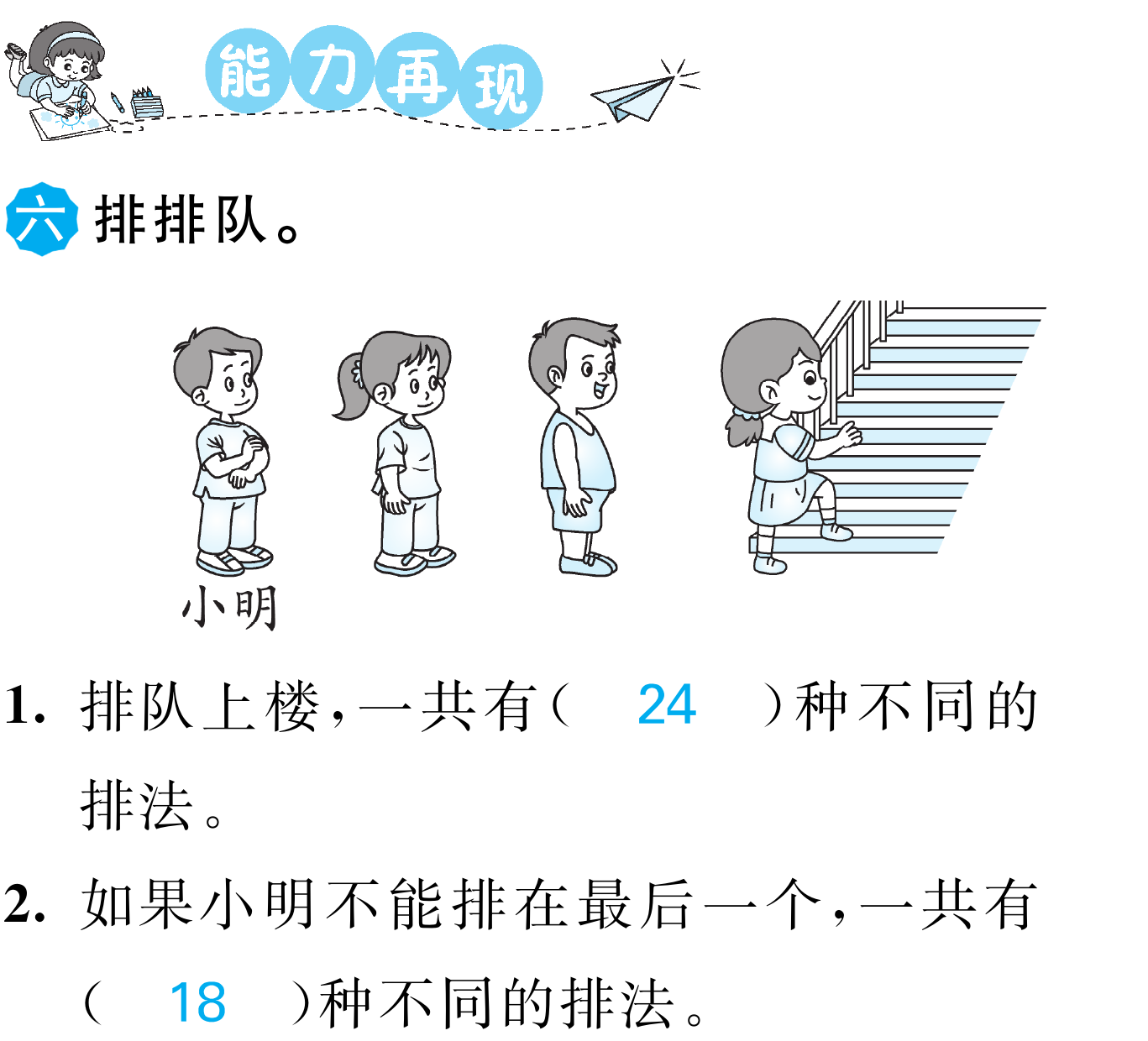 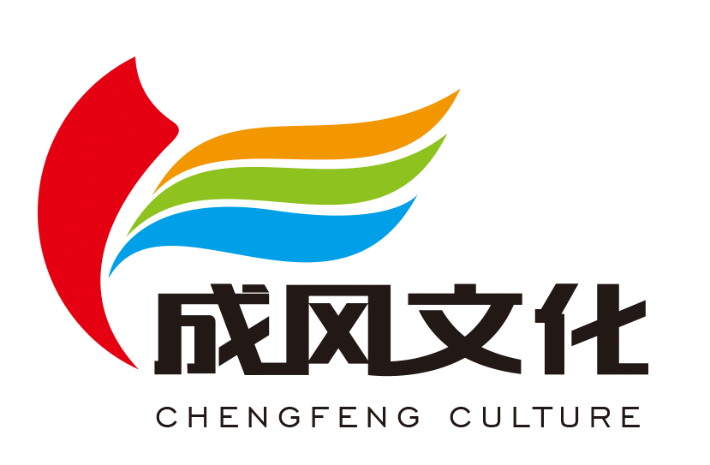 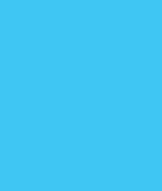 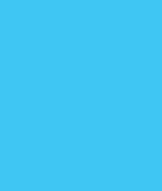 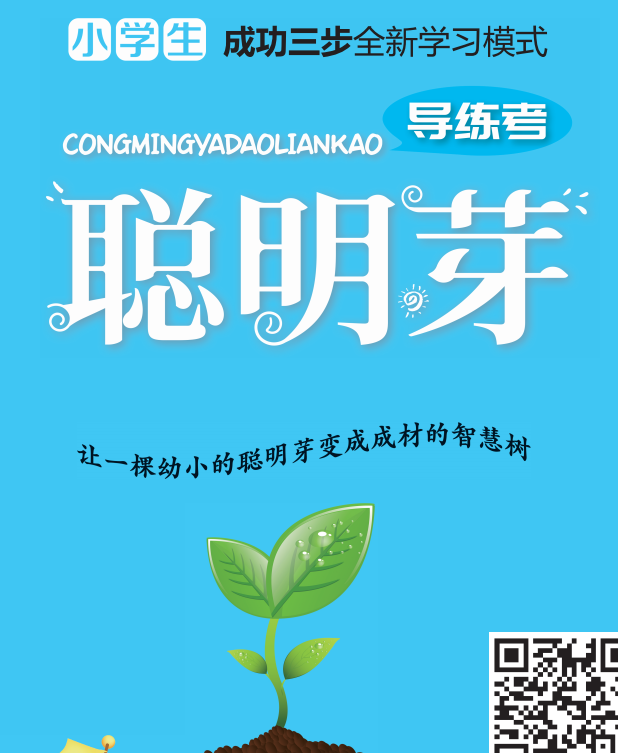 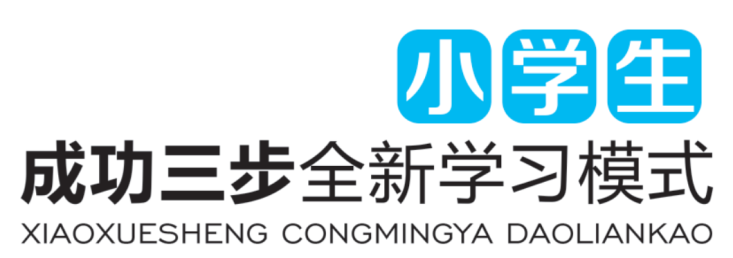 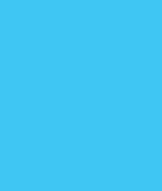 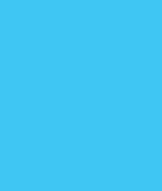